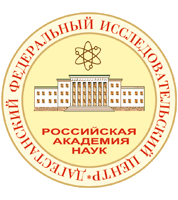 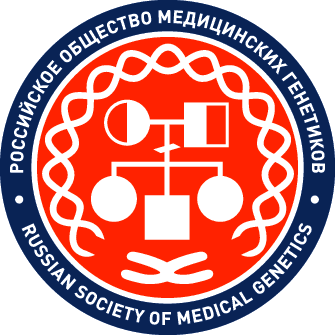 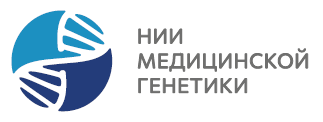 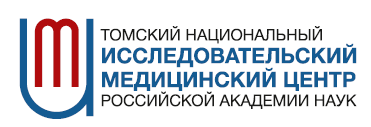 Генетический ландшафт адаптации человека к экстремальным условиям среды: корреляция полиморфизма гена EPAS1 с климато-географическими факторами
Хитринская И.Ю., Харьков В.Н., Зарубин А.А., Раджабов М.О., Степанов В.А.
Томский национальный исследовательский медицинский центр Российской академии наук, Научно-исследовательский институт медицинской генетики
Дагестанский федеральный исследовательский центр Российской академии наук

khitrinskaya@tnimc.ru
Исследование выполнено за счет гранта РНФ № 22-64-00060
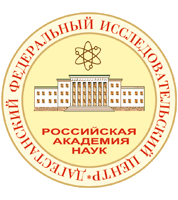 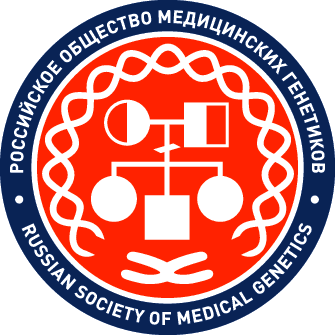 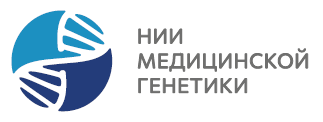 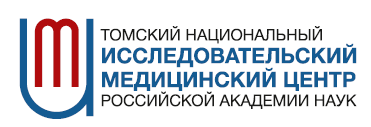 Генетические исследования адаптации человека к экстремальным условиям среды представляют собой важный аспект эволюционной биологии. В результате длительного проживания в высокогорье и холодном климате некоторые популяции развили уникальные адаптационные стратегии, позволяющие им эффективно функционировать, в том числе в условиях гипоксии. Одним из ключевых открытий стало обнаружение генетической вариации в гене EPAS1, который кодирует белок эндотелиального фактора, индуцируемого гипоксией 2α (HIF-2α) играющий центральную роль в регуляции клеточного ответа на гипоксию.
Цель исследования. Выявить генетические маркеры в гене EPAS1 коррелирующие с климато-географическими факторами.
Материалы и методы. В исследование включены образцы ДНК 359 индивидов из 52 популяций коренных этносов России и сопредельных стран (Восточная Европа, Кавказ, Западная Азия, Южная, Западная и Северо-Восточная Сибирь). Полногеномное генотипирование ДНК-маркеров было проведено массовым параллельным секвенированием. В качестве географической характеристики популяций использовали долготу, широту и высоту над уровнем моря ареала проживания популяций. Информацию о климатических параметрах (среднегодовая температура, среднегодовая температура июля, среднегодовая температура января и разница между среднегодовыми температурами января и июля) извлекали из базы данных Weatherbase (https://www.weatherbase.com/) используя данные ближайших к месту проживанию популяции метеорологических станций. 
Количественную оценку климата проводили в соответствии классификацией климатов Кёппена-Гейгера, которая выделяет климатические зоны с учетом температуры и осадков.
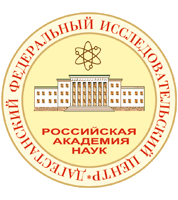 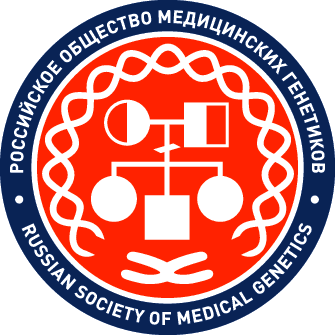 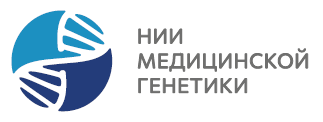 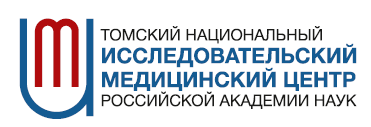 Анализ корреляций полиморфных вариантов гена EPAS1 продемонстрировал значимую связь с климато-географическими параметрами.
Ген EPAS1 содержит 43156 SNP (https://www.ncbi.nlm.nih.gov/), из них 19 SNP коррелируют с высотой над уровнем моря, 139 SNP – со средней температурой января, 129 SNP – со среднегодовой температурой, 147 SNP  – с абсолютной широтой, 140 SNP – с абсолютной долготой и 72 SNP – с количественной оценкой климата. 
В полученных массивах данных выявлено 5 общих SNP (rs17039192, rs4953342, rs6743087, rs1374749, rs4953361), которые могут являться маркерами адаптации к сложным климато-географическим условиям проживания изучаемых популяций.
Ген EPAS1 rs17039192
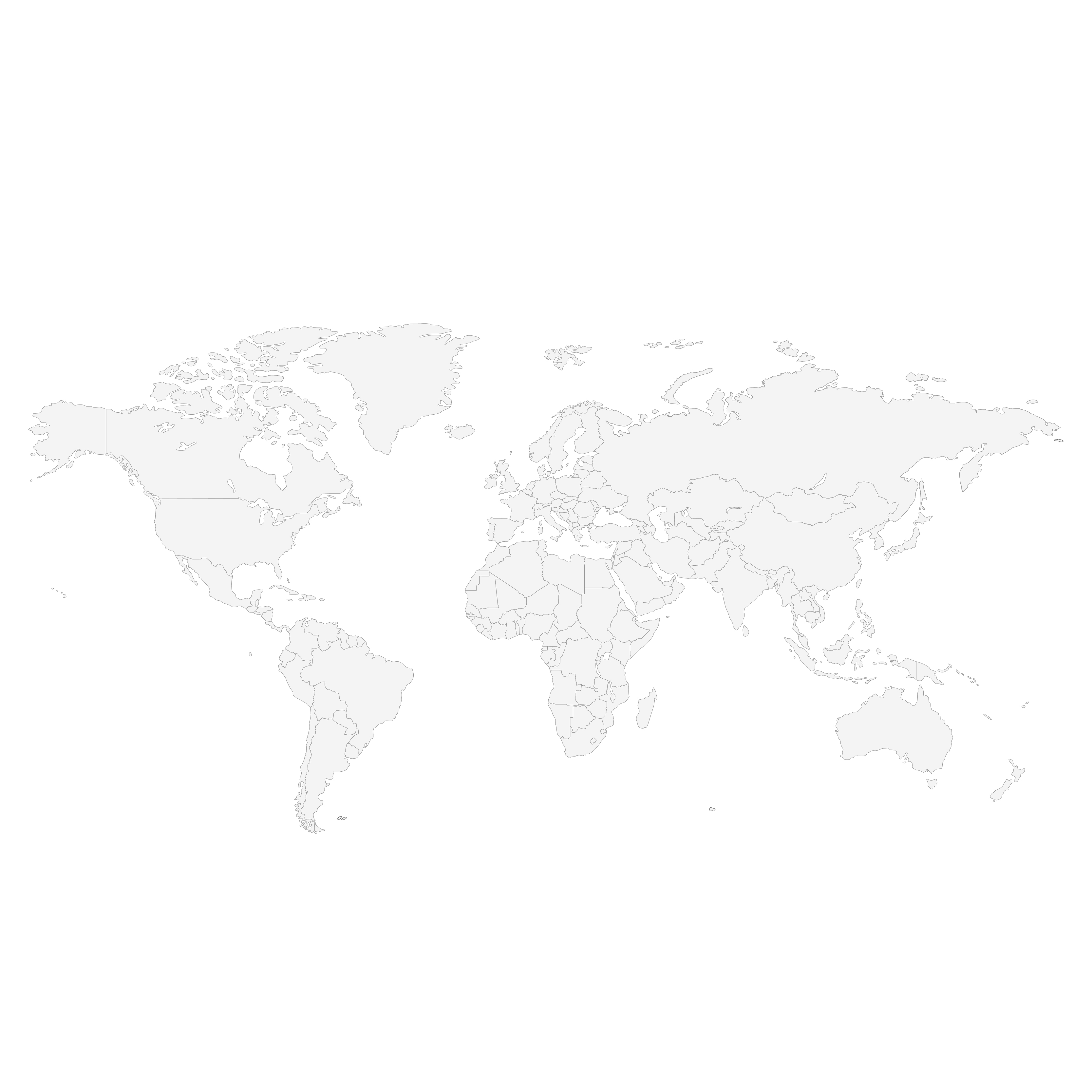 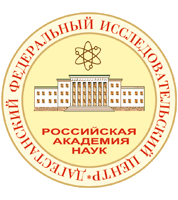 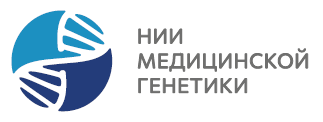 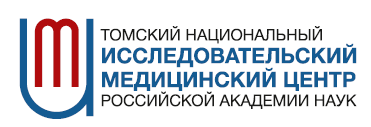 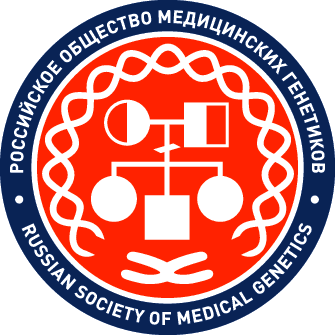 Высокая частота четырех локусов (rs17039192, rs4953342, rs6743087 и rs4953361) показана для популяций Сибири (ненцы, ханты, хакасы и агинские буряты).  SNP rs17039192 и rs4953342, с максимальной частотой 0,58 и 1,0 обнаружены у хантов. Это вероятно связано с отбором и адаптацией предков этих народов к холоду в зимние периоды. Угорские народы Западной Сибири достаточно долго были изолированы от контактов с другими популяциями.
NEN
KHA
TAT
MARI
CHUV
RUS
CHUL
CHUL
BASH
BEL
KHS
KHS
BUR_A
POL
BUR_A
UKR
MOL
ABKH-Абхазы; ADYG-Адыги; BASH-Башкиры; BEL-Белорусы; BUR_A-Буряты_Агинское; CHERK-Черкесы; CHUL-Чулымцы; CHUV-Чуваши; GAG-Гагаузы; KHA-Ханты; KHS-Хакасы; KHVAR-Хваршины; MARI-Марийцы; MOL-Молдаване; NEN-Ненцы; POL-Поляки; RUS-Русские; TAT-Татары; UKR-Украинцы
CHERK
GAG
KHVAR
ADYG
ABKH
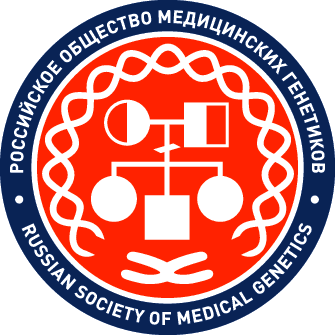 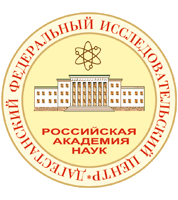 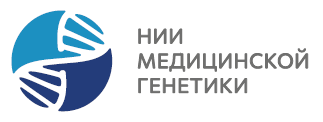 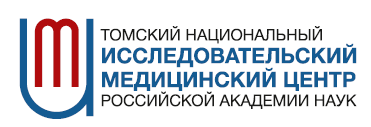 Ген EPAS1 
rs1374749
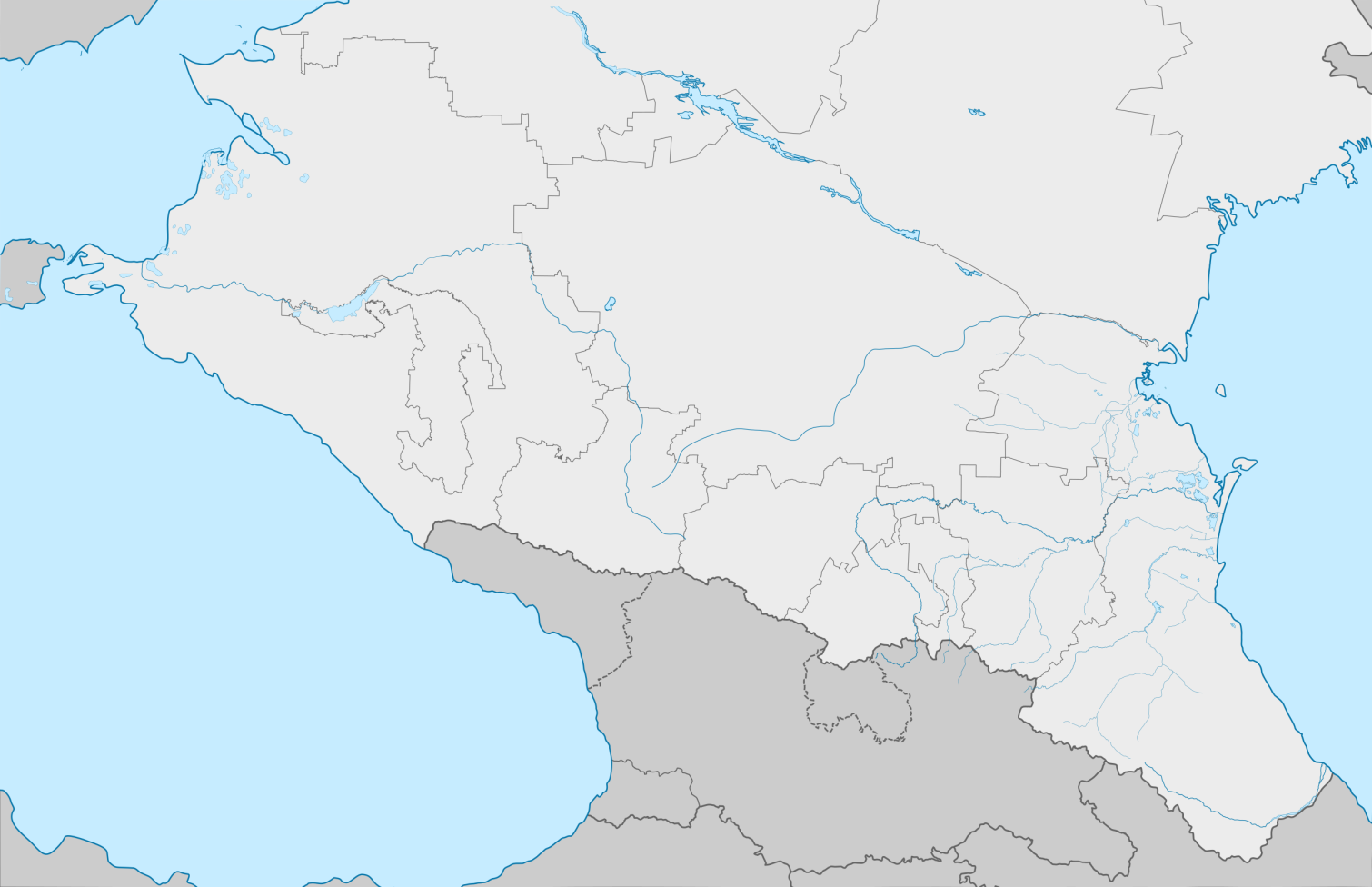 Частота аллеля Т rs1374749 варьирует от 0,5 до 0,6 для 23 популяций Кавказа, проживающих в высокогорных районах.  Увеличение частоты этого аллеля может быть связано с адаптацией к уровню кислорода и атмосферному давлению. Для популяций Сибири частота напротив низкая. У хакасов значение равно 0, у агинских бурят 0,1, у ненцев 0,18.
ABKH-Абхазы; ADYG-Адыги; AGHUL-Агулы; AVAR-Аварцы; AZ-Азербайджанцы; BEZH-Бежтинцы; BOTL-Ботлихцы; CHAM-Чамалинцы; CHECH-Чеченцы; CHERK-Черкесы; DARG-Даргинцы; GIN-Генухцы; GUNZ-Гунзибцы; ING-Ингуши; KAR-Караногайцы; KARA-Карачаевцы; KHVAR-Хваршины; KUM-Кумыки; LAKS-Лакцы; MING-Мегрелы; RUT-Рутульцы; TABAS-Табасараны; TIN-Тиндинцы; TSAKH-Цахуры; TSEZ-Цезы
KAR
KAR
ADYG
ADYG
KARA
KARA
KUM
KUM
CHECH
CHECH
KHVAR
KHVAR
CHERK
CHERK
ING
ING
TSEZ
TSEZ
ABKH
ABKH
BOTL
AVAR
CHAM
CHAM
CHAM
DARG
TIN
MING
MING
GUNZ
Выявленные корреляции свидетельствуют об адаптив-ной значимости вариабель-ности гена EPAS1.
LAKS
AZ
GIN
AGHUL
BEZH
TSAKH
TABAS
RUT
[Speaker Notes: CHECH]